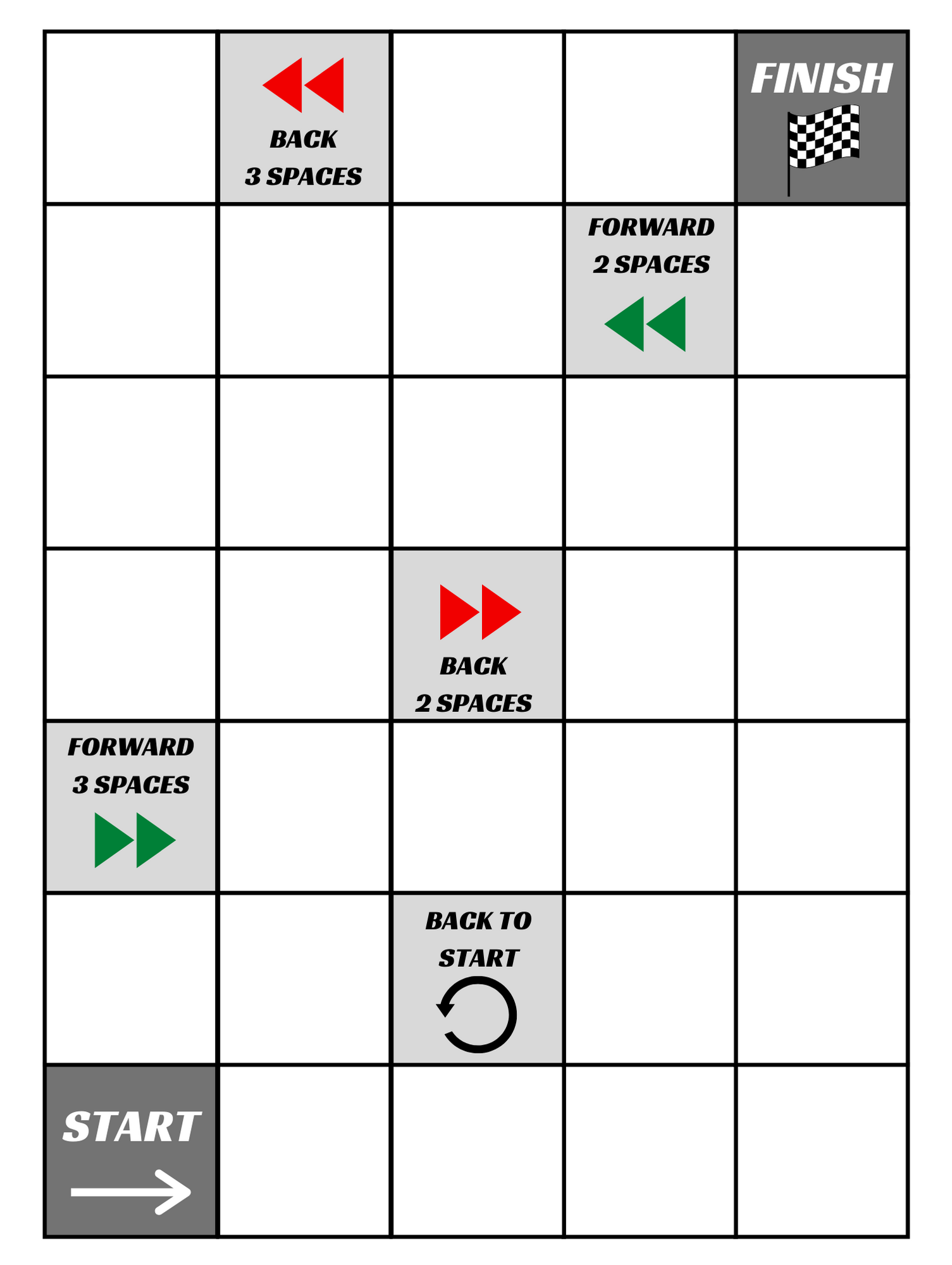 Text Here
Text Here
Text Here
Text Here
Text Here
Text Here
Text Here
Text Here
Text Here
Text Here
Text Here
Text Here
Text Here
Text Here
Text Here
Text Here
Text Here
Text Here
Text Here
Text Here
Text Here
Text Here
Text Here
Text Here
Text Here
Text Here
Text Here
Text Here